«Перспективы развитиясовременного образования»
Иванов Иван Иванович, кандидат технических наук, доцент, проректор по образовательной деятельности  ФГБОУ ВО «Нижневартовский государственный университет»,г. Нижневартовск, Россия
«Перспективы развития современного образования»
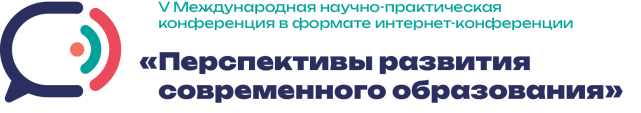 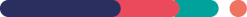